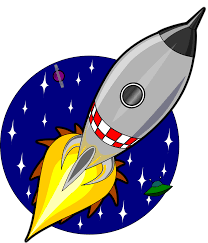 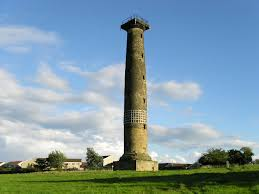 To Thorpe Hesley...
And Beyond!
Our Topic                                                                   
We are so excited for our topic this term! We will begin by exploring the history of our local area and discussing changes over time. We will look at the geographical location of Thorpe Hesley and study maps to see how land use has changed. We will study local landmarks, such as Keppel’s Column, and take a walk around our local area. We will compare our small village to towns and cities and draw on our knowledge of other cities around the world. We will then take our learning far beyond Thorpe Hesley, into space. Through science, we will study space and forces and in DT we will have a go at designing and making our own Moon Buggy! Our topic will be enhanced this term with a visit from the Space Dome. How exciting!

This term, we will be reading Orion Lost by Alistair Chisholm as our class text.

PE				
We ask that children have their full PE kit in school at all times and only take them home at the weekend and during holidays to be washed.

Homework				
In Year 5, we have high expectations with homework and expect it to be handed in on time and to a high standard. Children in Year 5 will be expected to:

• Regularly read at home. At least three times a week. Teachers will check the children’s home school diary at the end of each week. 

• Learn their weekly spellings to be given out on a Friday to be completed for the following Friday.

• Complete a weekly activity on Doodle Learning set by the class teacher.

Thank you for your continued support. 
The Year 5 Team
Creative Homework
Creative homework is optional, however, if you would like to complete some additional learning at home linked to our topic, we would encourage this. Please bring any projects into school so we can share these.
Here are some ideas to get you started but anything, so long as it is of a high quality and linked to our current topic. Be creative!